Diabetesessentials
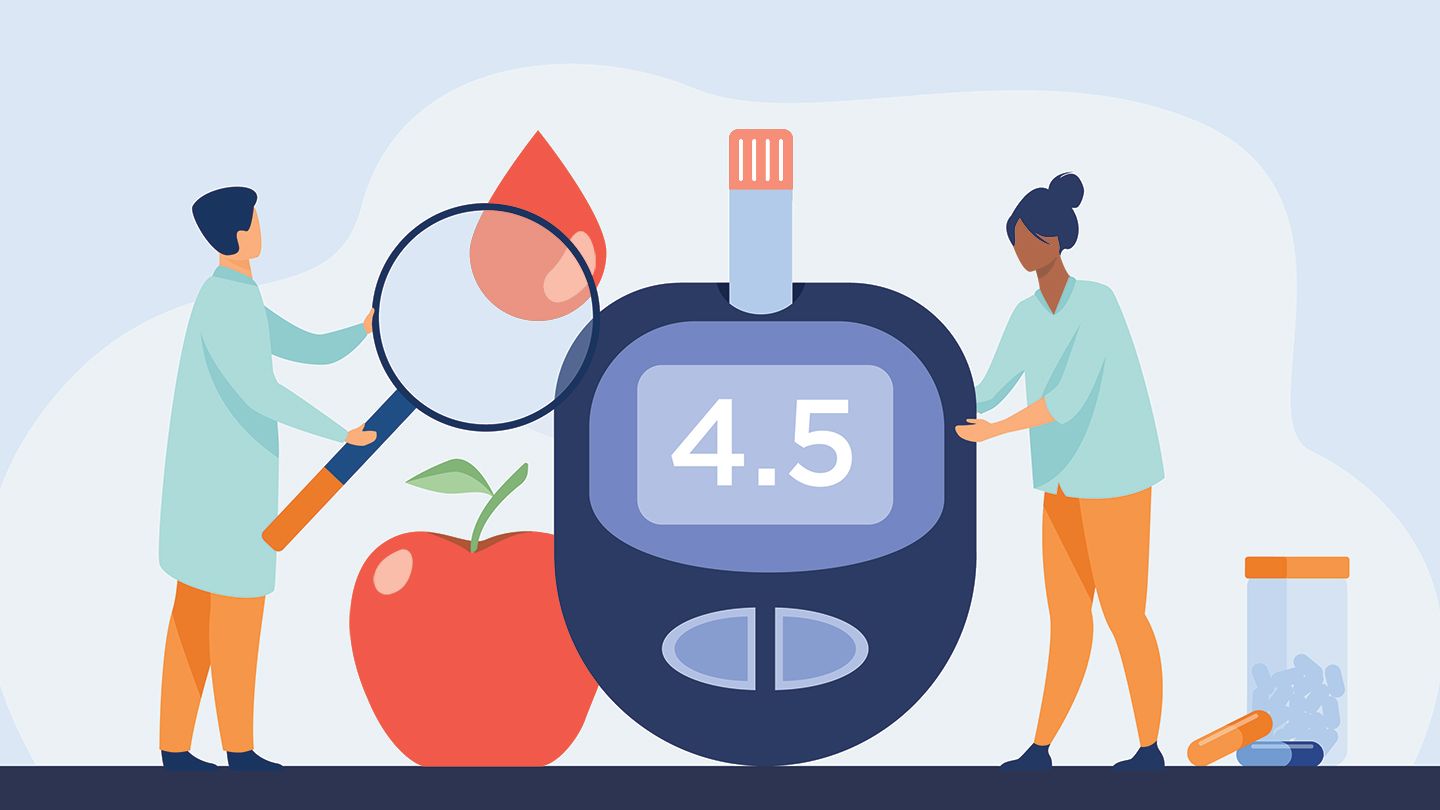 ONLINE CLASS ETIQUETTE
Minimize distractions
Turn off the TV, radio, cell phone ringer 
Privacy & security
Asking questions
Chat box
Zoom tips
[Speaker Notes: 1) Minimize distractions on the participants’ end.  Presenter: Ensure your background is appropriate/not distracting.​
​
2) Privacy & security sample script:​
-Just like online shopping or email, Virtual Care has some inherent privacy and security risks that your health information may be intercepted or unintentionally disclosed.​
-Feel free to share your personal experiences or questions during our group discussion time, but please be aware that your personal information will be shared with anyone accessing this webinar.​
​
3) Participant questions.​
-Please let me know when you have a question by typing it into the chat box (explain where to find the chat box). I will be monitoring the chat throughout the session.​
-Or you can un-mute your microphone and ask your question out loud, if you prefer.​
​
4) Zoom tips. Turning off participants’ webcams saves bandwidth and reduces freezing/glitches.​
-On the next slide, show clients how to turn their microphone and webcam on & off.​
​
5) Icebreaker/Introductions.  Allow participants to introduce themselves.  In the interest of time, you may want to encourage participants to introduce themselves before the class starts (while waiting for participants to log in 15 minutes before the class).​
​
Does anyone have any questions before we get started?​]
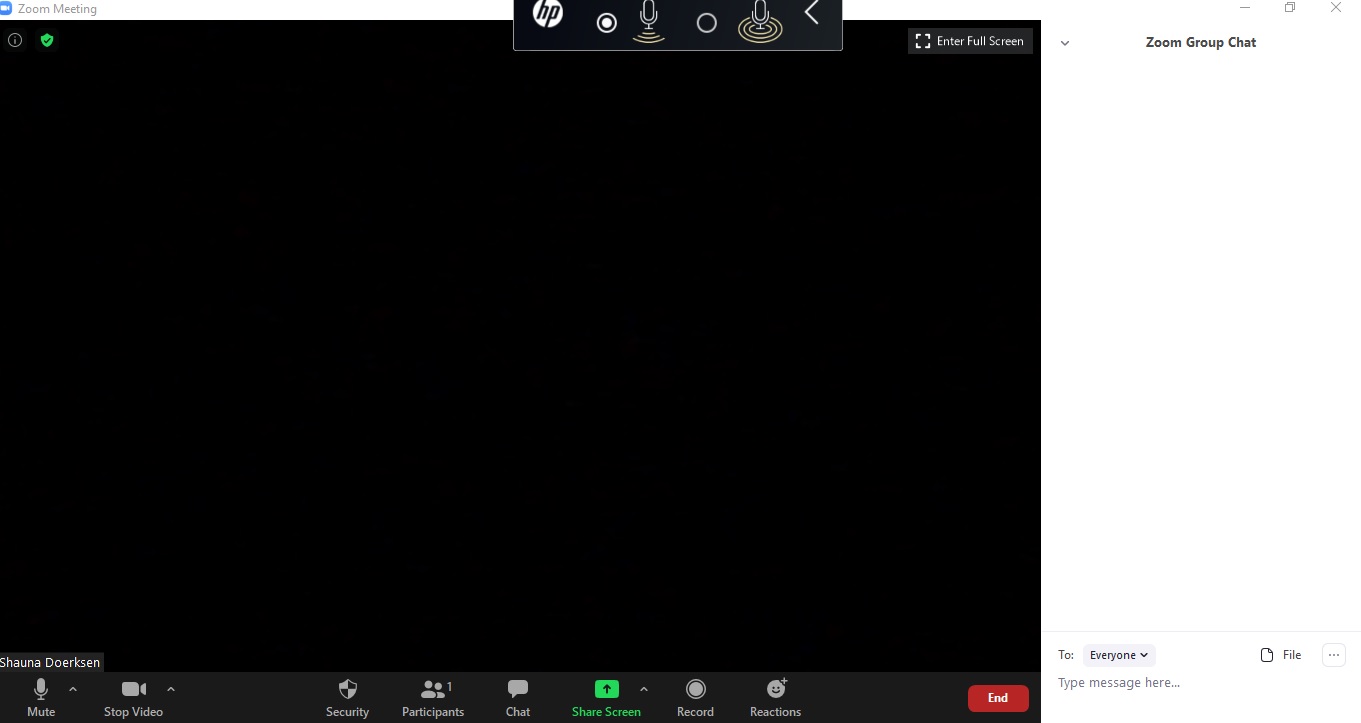 [Speaker Notes: 1st animation:  Arrows pointing to chat icon in taskbar and the chat box on the right side of the screen.
2nd animation: Arrows pointing to mute and stop video in the taskbar.]
ICEBREAKER
Please share with the groupif you feel comfortable:
How long you’ve lived with diabetes (or prediabetes)
One thing you’d like to learn today
[Speaker Notes: Presenter note:  In the interest of time, you may want to use this icebreaker while waiting for the class to start (for participants who logged in early).]
OUTLINE
The Basics
What is diabetes? 
Risk factors
Symptoms
The numbers
Monitoring & Staying Healthy 
Complications
Blood sugar monitoring
Medications
How do they work?
Things to consider
DID YOU KNOW?
Approximately 400,000 people live with diabetes in Manitoba
About 30% of our population
Good news:  Diabetes is manageable!
[Speaker Notes: Statistic from June 2016]
WHAT IS DIABETES?
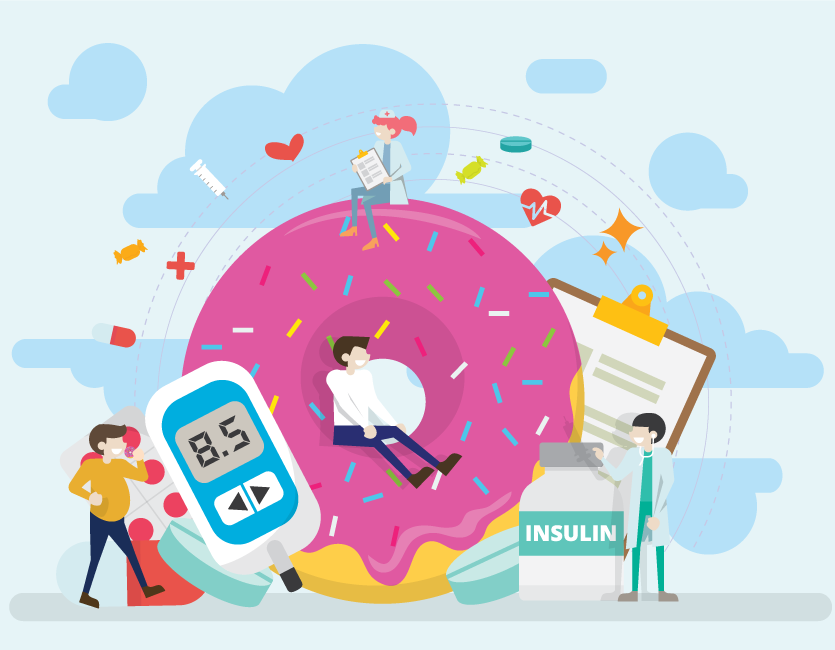 GLUCOSE = SUGAR
CARBOHYDRATES AND SUGARS GET CONVERTED TO GLUCOSE BY THE BODY
GLUCOSE IS THE TYPE OF SUGAR THAT THEBODY USES FOR ENERGY
[Speaker Notes: You will hear the word “glucose” often when we talk about diabetes.  Glucose is a type of sugar, and it is also the main source of energy that is used by the body.

When we eat, our body digests food into its basic nutrients.  The main nutrient found in carbohydrate foods is glucose.  In our next class, we will discuss what foods contain carbohydrates.  For now, just know that “carbohydrate” or “glucose” equals “sugar”.]
INSULIN
A hormone produced by the pancreas

Insulin moves glucose from the blood intothe body’s cells (where glucose is used as energy)
INSULIN
Insulin is like a key

It unlocks the door to a cell to let glucose in
UNDERSTANDING BLOOD GLUCOSE
Food moves through:
Mouth
Stomach
Intestines
Intestines absorb nutrients like glucose by moving them into the blood
UNDERSTANDING BLOOD GLUCOSE
1. Glucose enters the    bloodstream 
2.  Pancreas releases insulin 
3.  Insulin moves glucose from     the blood into cells
UNDERSTANDING BLOOD GLUCOSE
The body balances theright amount of insulinfor the amount of sugarin the blood
Diabetes = somethinggoes wrong in this process
DEFINITION OF DIABETES
1.  Pancreas cannot make enough insulin
AND2.  Your body cannot properly use insulin
↓
Glucose (sugar) builds up in the blood
(instead of being used as energy)
UNDERSTANDING BLOOD GLUCOSE
Type 1 Diabetes:
The pancreas stops making insulin
The person must take insulin injections to survive
Type 2 Diabetes:
The pancreas may not make insulin properly
AND
The cells don’t use insulin properly
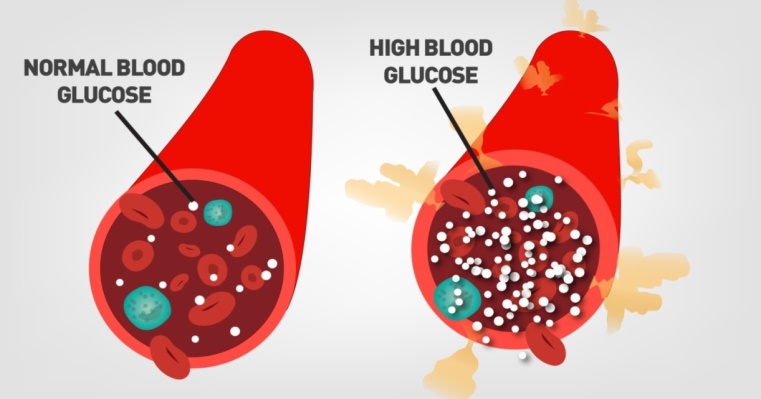 Too much glucose 
ends up in the blood!
Cells don’t get 
enough energy!
[Speaker Notes: In both cases – whether type 1 or type 2 diabetes – the end result is the same.  a) Too much glucose remains in the blood, and  b) The body’s cells don’t receive enough energy (because glucose is trapped in the blood, instead of into the cells to be used for energy).]
WHAT ELSE RAISES BLOOD GLUCOSE?
The LIVER 
The liver stores glucose and releases it when needed

In type 2 diabetes, the liver can leak glucoseinto the blood at any time (even when not needed)
[Speaker Notes: The liver is especially active in releasing glucose during times of fasting or at night.  If you have ever gone many hours without eating and your blood sugar went UP when you expected it to go down,  or if you woke up in the morning and your blood sugar was HIGHER than when you went to bed – your liver could be to blame.

How can we manage the liver’s output of glucose?
Take metformin.  Metformin helps to reduce the production and release of glucose from the liver.
Eat smaller, more frequent meals and snacks.  The liver releases glucose in times of fasting, so don’t skip meals.  For some people, eating a SMALL snack before bed can actually reduce the next morning’s fasting glucose level.  A small amount of carbohydrate in the bloodstream can signal to the liver that it does not need to release more glucose.  (e.g. 1 slice of toast with peanut butter -or- an apple and a small piece of cheese).]
WHAT ELSE AFFECTS BLOOD GLUCOSE?
ILLNESS
Infection or fever,  Physical trauma,  Some cancers
Emotional and physical STRESS
Some medications for other conditions
Pregnancy-related (Gestational Diabetes)
[Speaker Notes: Illness:  When we are sick, our body requires extra energy to fight off an infection or to heal from an injury.  This energy comes in the form of glucose, which is used as the body’s fuel.  You may notice that your blood sugar is higher when you are sick, even if you are eating less.

Stress:  Whether emotional stress, or physical stress like an injury, this can raise blood sugar levels.  When we are stressed, our body goes into “fight or flight mode”.  Stress hormones like cortisol and adrenaline tell our body to release glucose into the bloodstream and also increase our insulin resistance.

Medications:  Corticosteroids like prednisone can cause high blood sugars.]
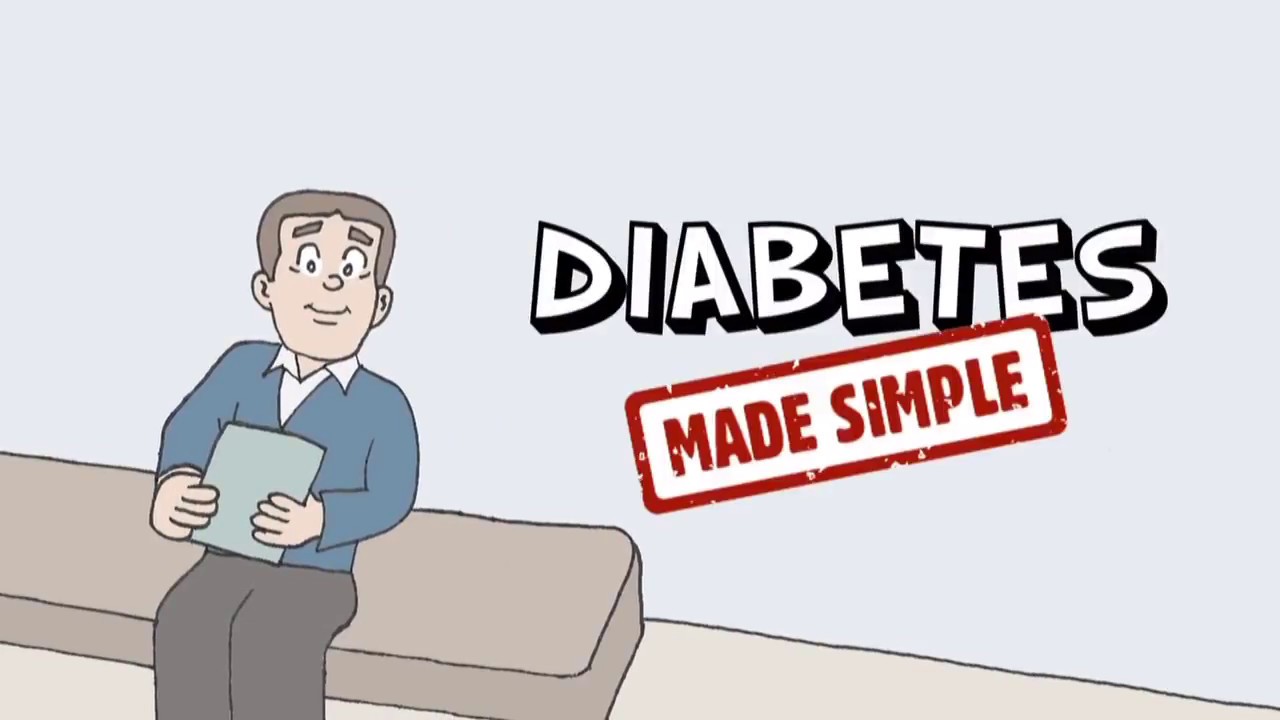 Video
https://www.youtube.com/watch?v=t0hc6zhcQy0
[Speaker Notes: Let’s watch a 4 minute video to understand what happens in our body when we have diabetes.  https://www.youtube.com/watch?v=t0hc6zhcQy0
​Remind participants they can also view this video at home after the class (YouTube link is provided as part of the class handout slides).

Prior to class:  Preload this YouTube link so that it is ready to go when you want to watch it.​
-Click Share Screen.​
-Choose the YouTube video, then at bottom of the window, check off “USE COMPUTER AUDIO” then press OK.​
-Be sure to mute your microphone or at least don't speak over the audio while the video is playing, because participants can hear both you and the video.​]
TRUE OR FALSE?Diabetes is caused by eatingtoo much sugar
FALSE
[Speaker Notes: Create a poll question in Zoom:  Diabetes is caused by eating too much sugar.
a) True  b) False]
THE FACTS
NO LINK between sugar consumption and diabetes onset
Diabetes = insulin and sugar are out of balance
Eating sugar or “white” carbs can UPSET the balance,but does not cause it
There are many factors that might cause or trigger diabetes
[Speaker Notes: “White” carbs (aka refined carbohydrates) = white bread, white rice, white pasta, etc.]
RISK FACTORS
Age 40+
Family history 
Ethnicity
Diabetes during pregnancy
High cholesterol 
High blood pressure
Sleep apnea
Being physically inactive
Excess weight (abdominal area)
Remember: 
These are not the causes of diabetes
SYMPTOMS
↓ energy
 ↑ thirst
 ↑ urination
 Blurry vision

Have you felt any of these symptoms?
Infections
 Tingling / numbness
 Difficulties with sexual  function
TRUE OR FALSE?I would know if I had diabetes because I would feel it
FALSE
[Speaker Notes: Zoom poll question:  I would know if I had diabetes because I would feel it.
a) True  b) False]
THE FACTS
Many people don’t have any symptoms! 
Sometimes symptoms are vague andwe don’t realize they are from diabetes
TRUE OR FALSE?I’m only slightly diabetic
FALSE
[Speaker Notes: Zoom poll question:  I’m only slightly diabetic.
a) True  b) False]
THE FACTS
Prediabetes
When blood sugar is high (elevated) but not high enough to be diagnosed with diabetes
BUT – Prediabetes is reversible!
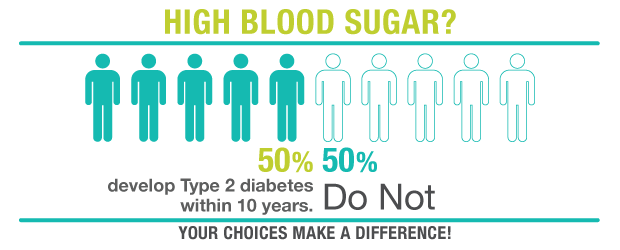 [Speaker Notes: You cannot be slightly diabetic or have “only” mild diabetes.  Either you have the disease, or you don’t.  That would be the same idea as being slightly pregnant – it doesn’t exist!

However, there is a condition called prediabetes.  Prediabetes is not a disease itself – it is a condition that is considered a “warning sign”.  About half of people with prediabetes will develop type 2 diabetes within the next 10 years.  But prediabetes is reversible, and if you make some changes to your lifestyle, you can delay or reduce your risk of developing diabetes.]
HOW DO WE DIAGNOSE DIABETES?
THE NUMBERS
Fasting Glucose
How much glucose (sugar) is in the blood
Can measure at a lab or at home

Hemoglobin A1c
Average blood glucose from the past 2-3 months
Measured at the lab
Hemoglobin A1c
How much glucose is “stuck to”red blood cells 
 The higher the blood sugar over time → the more glucose gets stuck
→ higher A1c
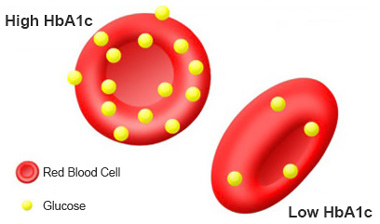 DIAGNOSING DIABETES
Note: These are not the same as targets!
[Speaker Notes: The blood sugar levels that we use to diagnose diabetes are usually NOT the same level that your doctor/primary care provider will set as your target blood sugars to aim for.]
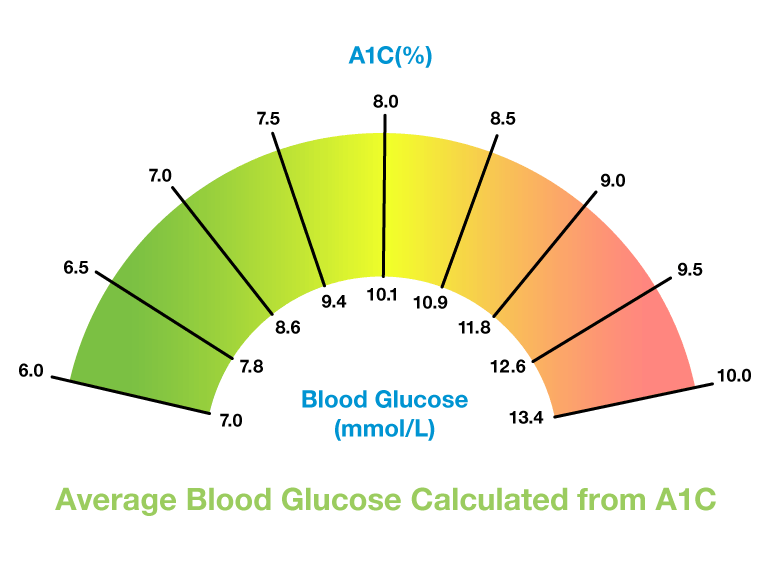 The numbers for A1c and Fasting Glucose are close, but don’t mean the same thing!
[Speaker Notes: An A1c of 7.0% corresponds to an average blood glucose of 8.6 mmol/L.]
WHAT ELSE SHOULDWE CHECK?
SELF MONITORING BLOOD GLUCOSE
Glucose levels change constantly throughout the day
Eating a meal, exercising, and taking medications all affectblood glucose ( ↑ or ↓ )
[Speaker Notes: -Testing your blood glucose at home helps your doctor to monitor how well your diabetes is being managed.  Sometimes people need to have their medication adjusted based on the results they are getting on their home blood glucose testing.
-If your eating or physical activity habits change, you will see a change in your blood glucose.]
SELF MONITORING BLOOD GLUCOSE
Not everyone needs to test their glucose!

If you test, get curious! 
What happens after different meals?After doing exercise?
How do you feel at different glucose levels?
Is there a pattern?
[Speaker Notes: However, not everyone needs to test their blood glucose at home - discuss with your health care provider.  If you do test your blood glucose, I encourage you to get curious about the numbers that you see when you test.  You can learn A LOT about your body by using these readings and then comparing what you ate, how you felt, and your activities for the day, and what your blood glucose levels were.

Bottom line:  If you are testing your blood glucose but don’t understand what the numbers mean, then testing is not very helpful.  I suggest that you only test if it will help you reflect on what causes your blood sugar to be high or low  -OR-  if your doctor asks you to monitor your blood sugars at home.]
BLOOD SUGAR TARGETS FOR DIABETES
Targets should always be individualized
Note that these are not the “normal” values
[Speaker Notes: A “normal” (non-diabetic) blood sugar is NOT the same as the target blood sugar level for most people with diabetes.]
TRUE OR FALSE?If my blood sugars go back into thenormal range , then I no longer have diabetes
FALSE
[Speaker Notes: Zoom poll question:  If my blood sugars go back into the normal range, then I no longer have diabetes.
a) True  b) False]
THE FACTS
Once you have been diagnosed with diabetes, you will always have it
However you treat it (diet, exercise, medications)diabetes must be managed for life
WHAT DO YOU KNOW?
WHAT HAVE YOU HEARD?
WHAT ARE YOUR FEARS?
DIABETES COMPLICATIONS
COMPLICATIONS:  WHAT CAN I DO?
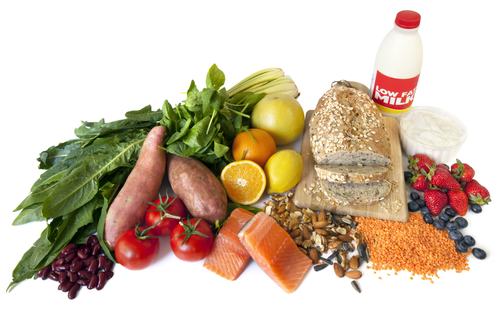 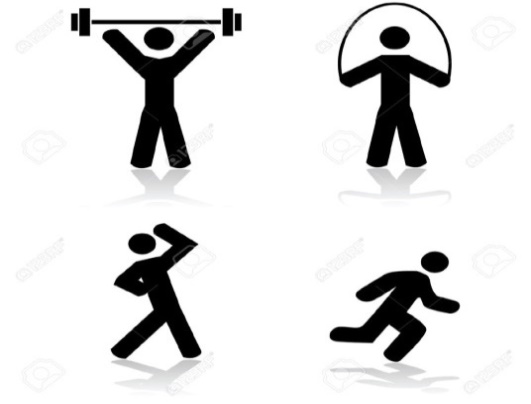 Healthy eating
Regular physical activity
Take medications as prescribed
Manage stress
Quit smoking
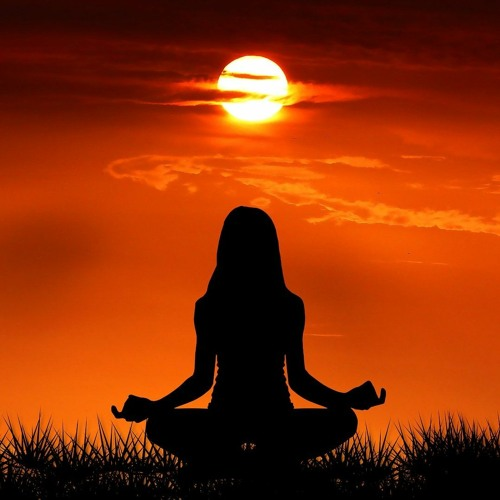 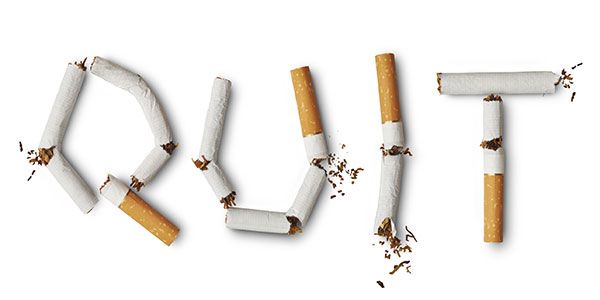 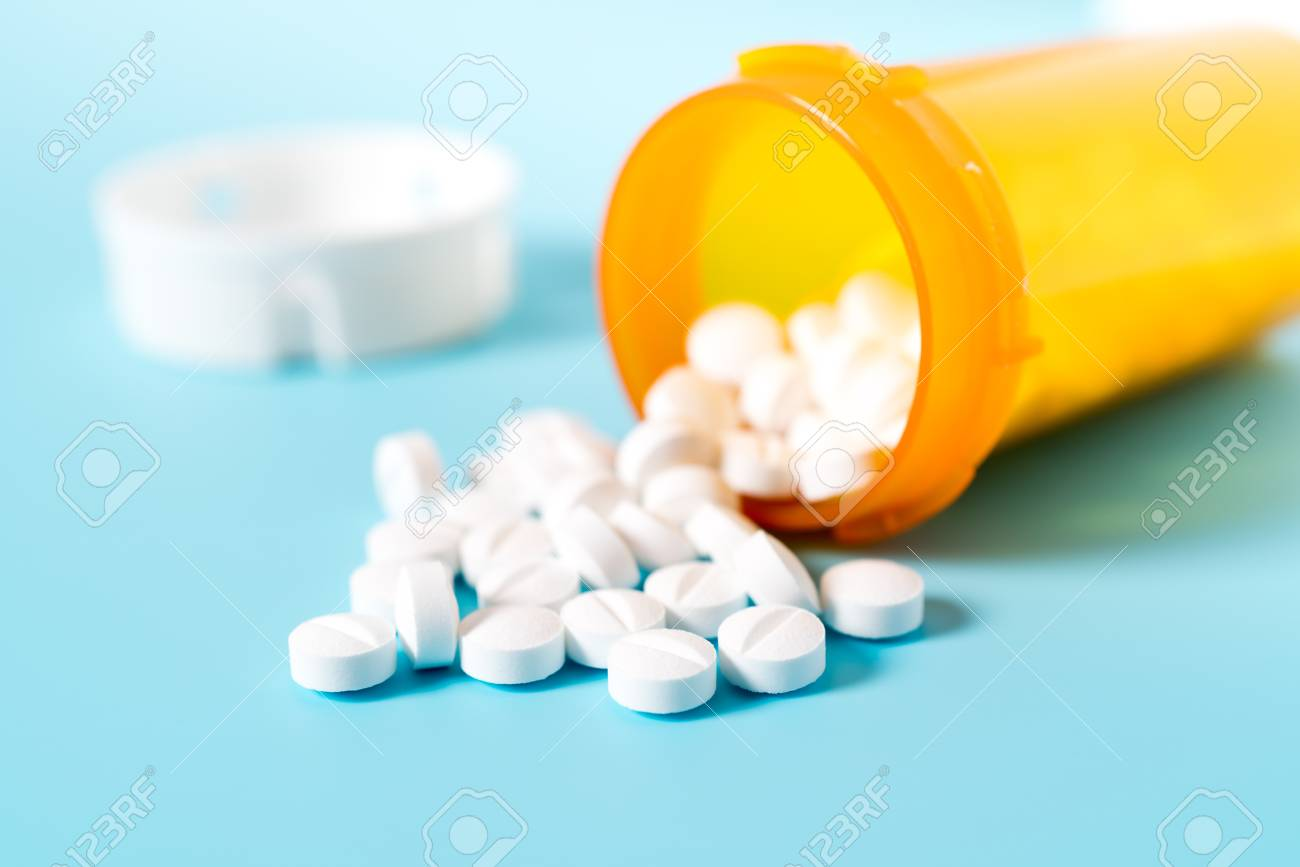 [Speaker Notes: You may have heard of the serious effects of diabetes complications.  But don’t be discouraged!  Almost all complications can be prevented, delayed or minimized by doing the following:

(This slide is repeated at the end of the complications section).]
COMPLICATIONS
High blood sugar decreases blood flow and damages blood vessels
Decreased blood flow to organs causes damage
We treat diabetes to prevent complications, even if you feel well
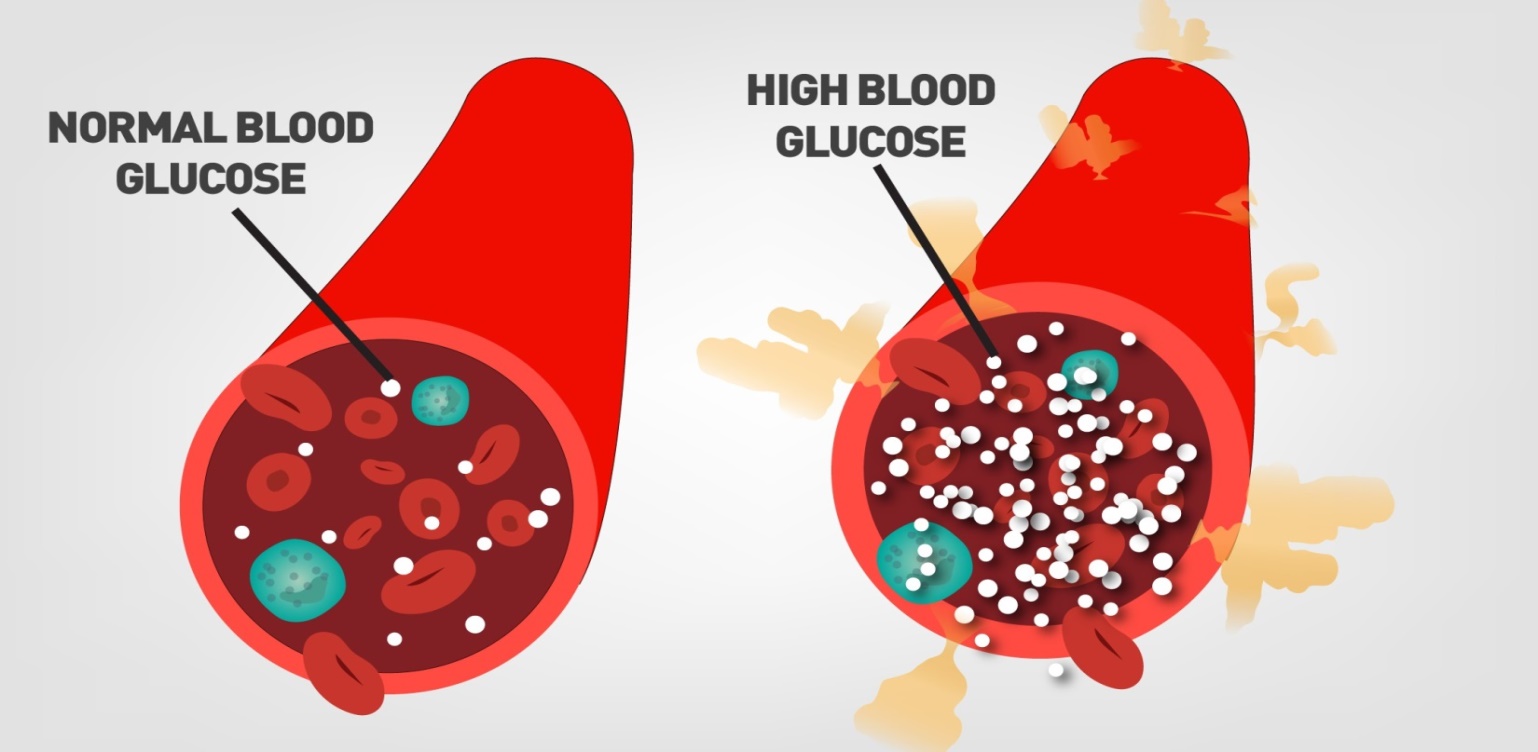 [Speaker Notes: Presenter note:  The pathophysiology of damage to blood vessels and “sticky” blood is the basis for all complications that will be discussed.]
HEART DISEASE
High blood sugar makes blood “sticky”
High sugar also irritates blood vessels
“Sticky” blood gets stuck to irritated vessel walls and can cause a blockage
HEART DISEASE
Heart disease is the most common complication of diabetes
Diabetes increases your risk ofheart attack and stroke

Blocked vessel in the heart = heart attack 
Blocked vessel in the brain = stroke
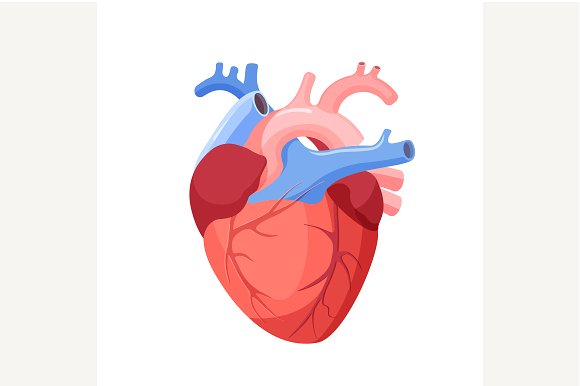 BLOOD PRESSURE
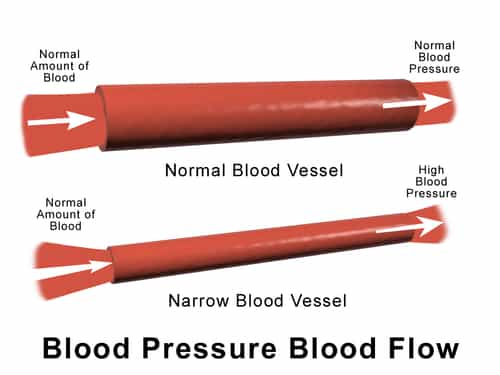 High blood pressure meansblood vessels are squeezed tight
Less room for blood flow
Blockages can happen more easily
CHOLESTEROL
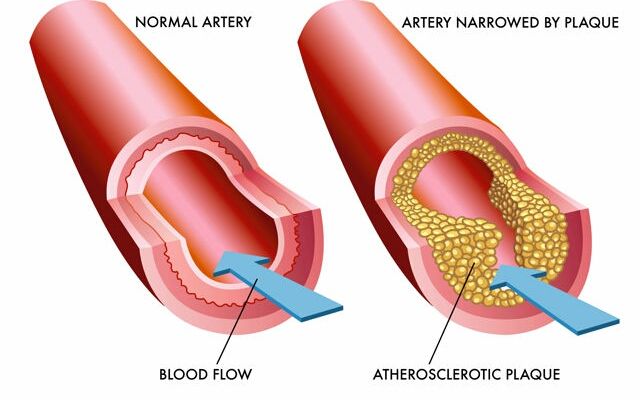 Cholesterol plaque makesblood vessels narrow
Not all cholesterol is bad!
LDL (bad cholesterol) builds up / worsens plaque
HDL (good cholesterol) removes plaque
KIDNEYS
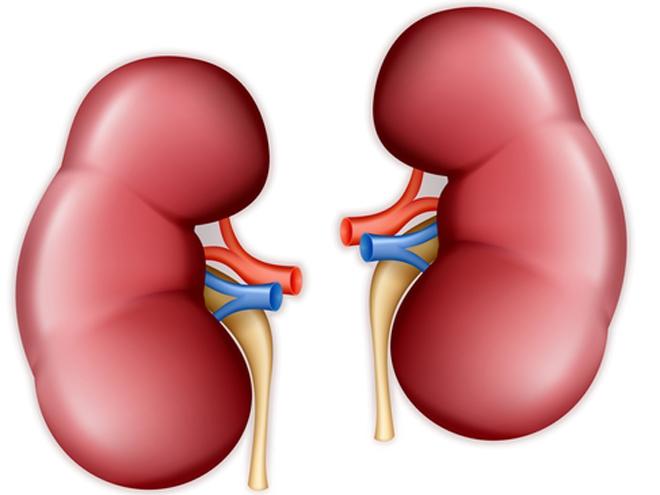 Diabetes increases risk of kidney disease and can lead to dialysis
Kidneys filter blood
“Sticky” blood flows slowly andgets stuck (causes kidney damage)
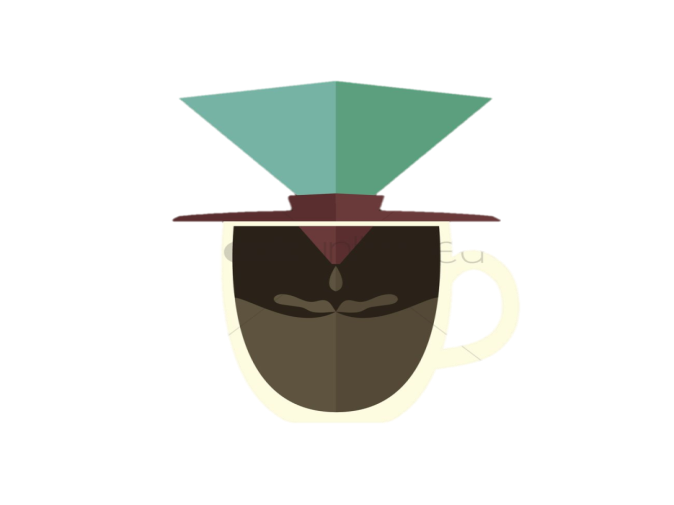 Imagine putting syrup through a coffee filter!
NERVES
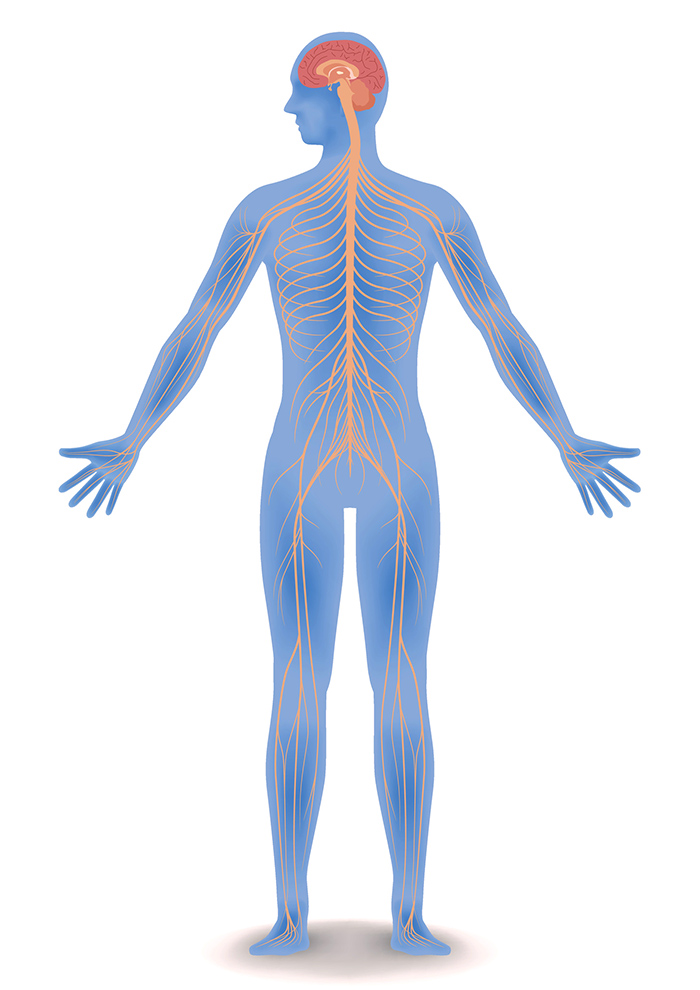 Nerves have tiny blood vessels
“Sticky” blood can clog the nerve vessels
Leads to chronic pain or numbness

Dying nerves = pain
Dead nerves = numbness
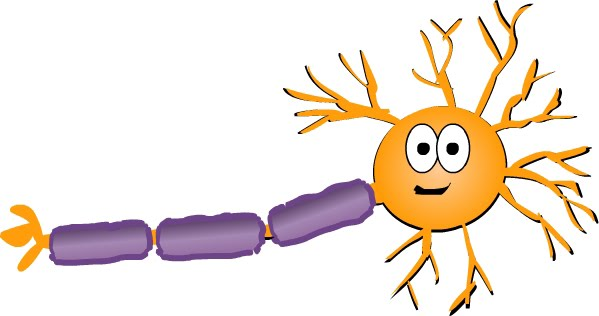 FEET
High sugar in blood feeds bacteria
A small injury that goes unnoticed (nerve damage) can get infected
High blood sugar causesdelayed healing of cuts and wounds
Worst case scenario = amputation
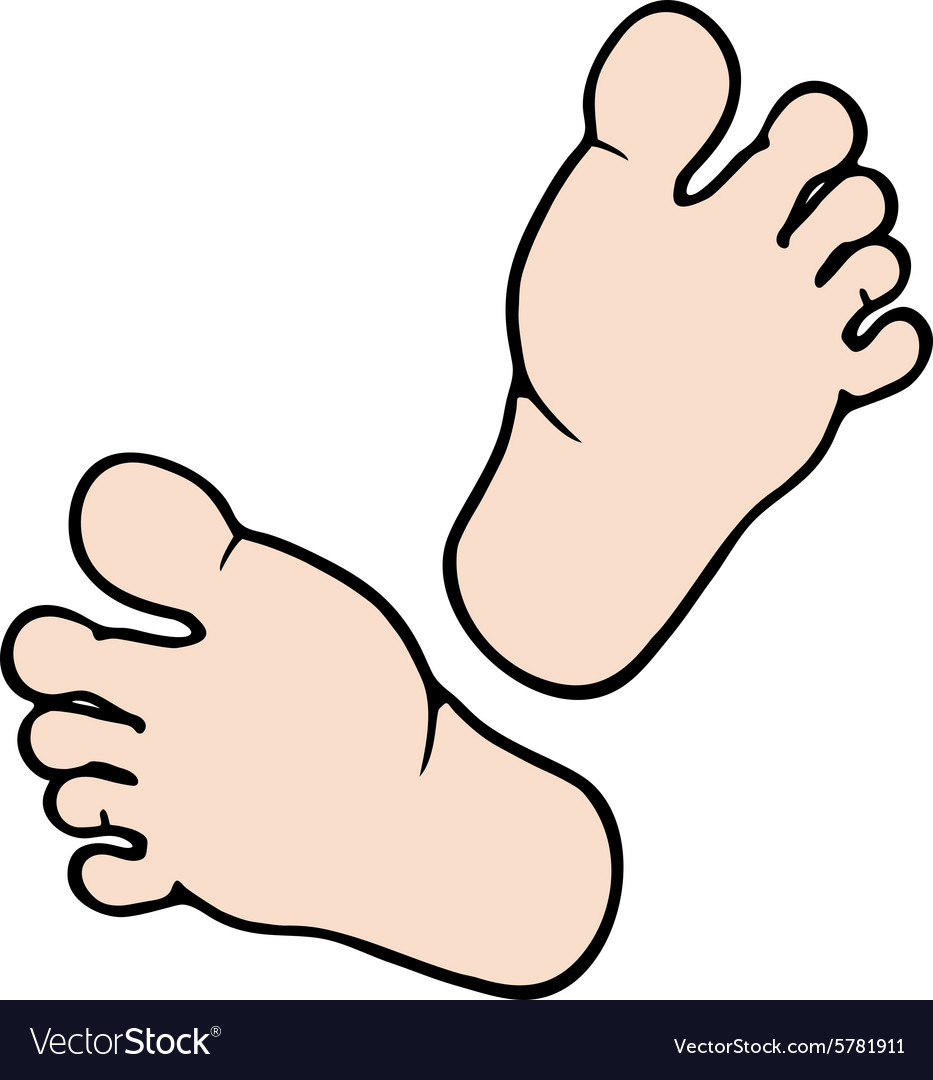 EYES
Diabetes increases risk of eye problems
Cataracts,  Glaucoma,  Retinopathy
The eye has many tiny nervesand blood vessels
“Sticky” blood can clog the eye vessels and damage nerves
Worst case scenario = blindness
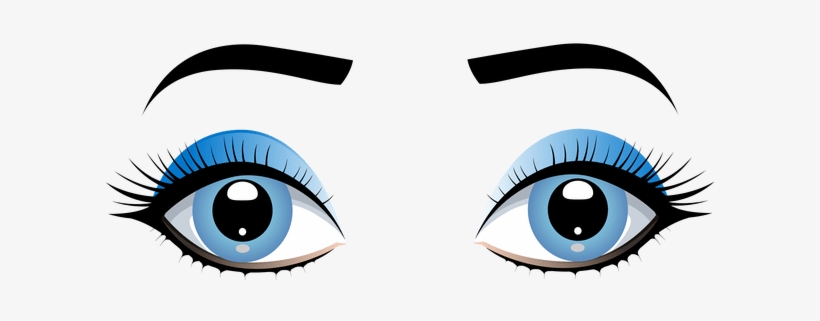 ORAL HEALTH
High sugar feeds germs in the mouth
Diabetes increases risk of:
Dry mouth
Thrush (yeast infection)
Cavities
Dental or gum infections
Gingivitis (gum disease) increasesrisk of heart disease
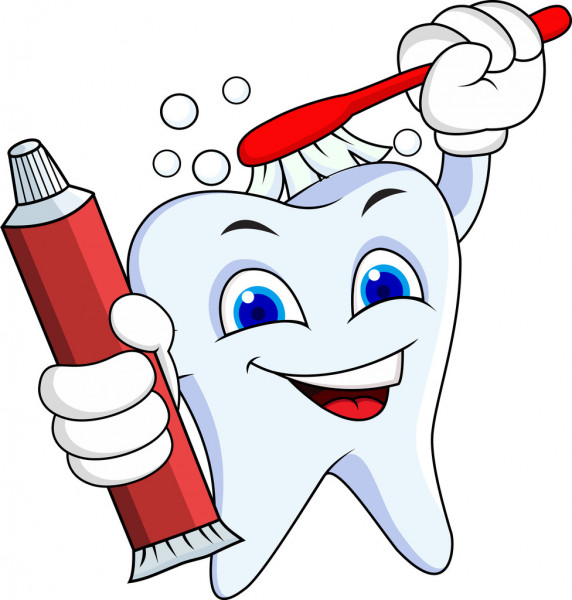 [Speaker Notes: Gingivitis → heart disease:  More bacteria in the bloodstream → More systemic inflammation → Heart disease.


---Background information---
-Poor oral hygiene is associated with gingivitis (a reversible inflammation of the gum tissue – i.e. red, swollen gums).  Gingivitis can progress to more severe infection and inflammation, which can lead to periodontal disease (infection of the bones and tissues that support the teeth).
-Infections are more common if blood glucose control is poor.  Inflammation is associated with decreased insulin sensitivity, and thus further worsening of blood glucose control.
-Up to 50% of all American people (with & without diabetes) have reversible gingivitis.  People with diabetes tend to have the same rates of gingivitis as those without diabetes, but having diabetes was linked with more severe forms of periodontal disease.  However, good oral hygiene improves gingival health.]
MENTAL HEALTH
Brain cells use glucose for energy  (fuel)
Not enough insulin = brain cellscan’t use glucose  (brain cells “starve”)
Starving brain cells can’t produceneuro-transmitters 
Diabetes can cause or worsen depression,  anxiety,  and dementia
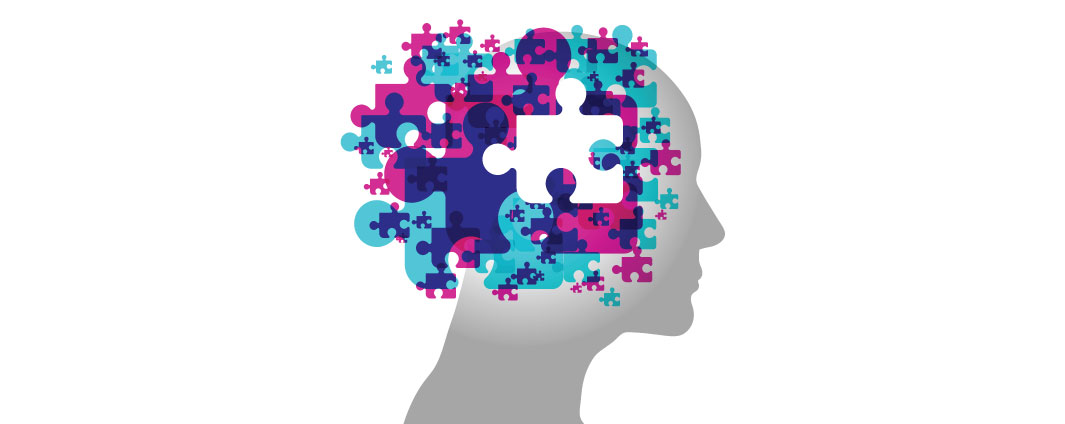 SEXUAL HEALTH
Blood flow and Nerve functionare important for sexual function 
Erectile dysfunction can be an early warning sign of heart disease
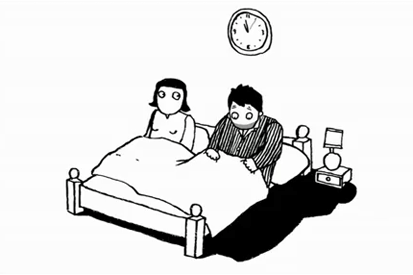 THINGS TO MONITOR
Hemoglobin A1c
Blood test every 3-6 months
Blood pressure
Check at every doctor’s visit
Different target for each person
Cholesterol
Blood test to determine your cardiovascular risk
Some people may benefit from medication (statin)
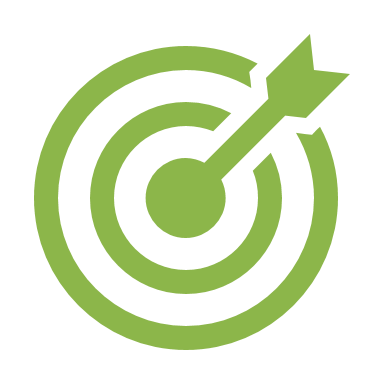 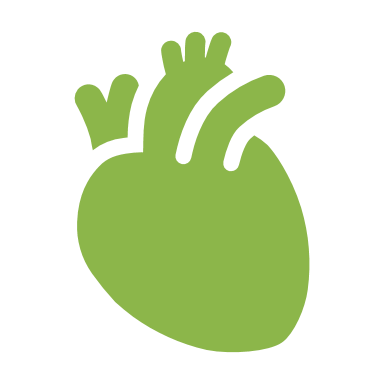 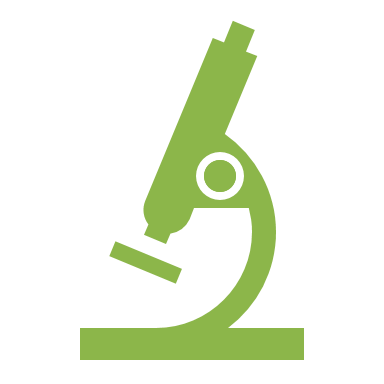 THINGS TO MONITOR
Kidneys
Blood test (measures filtering speed)
Urine test (measures kidney damage)
Feet and Nerves
Yearly monofilament test (checks the sensation of your feet)
Daily foot check at home
Look for cuts, broken nails, or infection
Tips:  Use a mirror;  Moisturize;  Dry well between toes
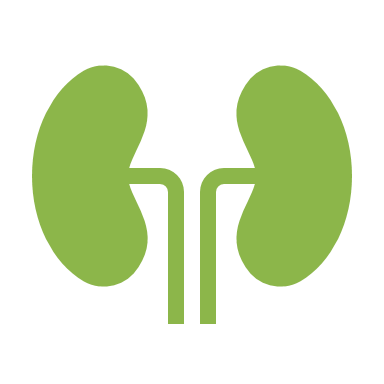 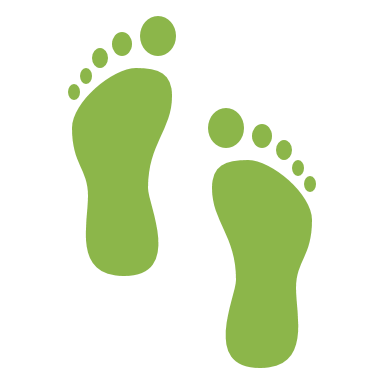 THINGS TO MONITOR
Eyes
Yearly eye exam
Tell your optometrist that you have diabetes
Oral health
Daily mouth care
Watch for gums that are red,  puffy,  tender,  or bleeding(even a little bit)  or persistent bad breath
Dental check-up and cleaning every 6-12 months
Tell your dentist and dental hygienist that you have diabetes
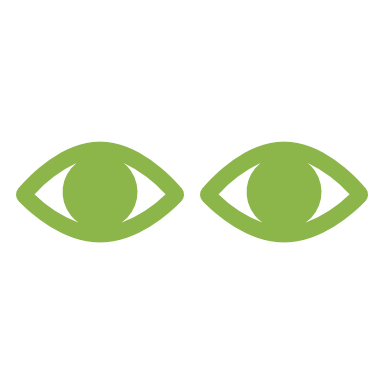 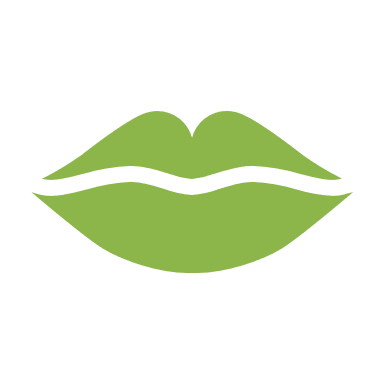 [Speaker Notes: Daily mouth care:  Brush teeth 2+ times daily and floss once daily.]
THINGS TO MONITOR
Mental health
Talk to your doctor if you have concerns
Counseling,  medications,  and other supports are available
Sexual dysfunction - improve symptoms by
Improving diabetes control (lowering glucose)
Improving mental health
Taking medications if needed
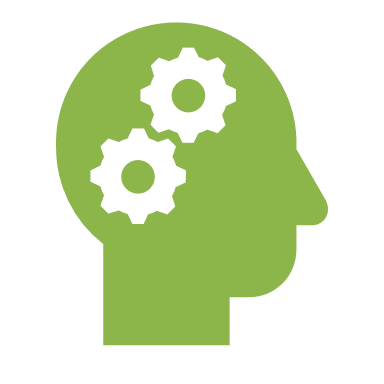 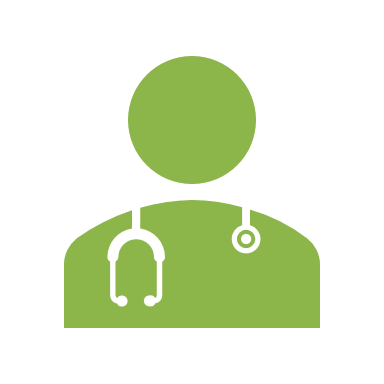 Diabetes Management What else can I doto stay healthy?
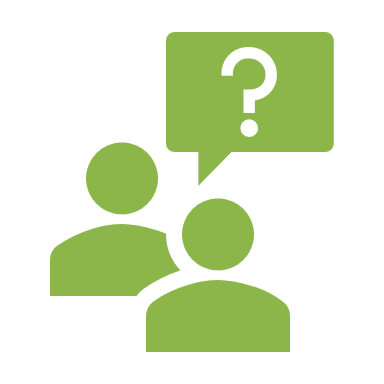 THE GOOD NEWS
Every complication that we discussed can beprevented, improved, or delayed by: 
Taking medications as prescribed
Healthy eating (Class 2)
Regular physical activity (Class 3)
Managing stress (Class 4)
Quitting smoking
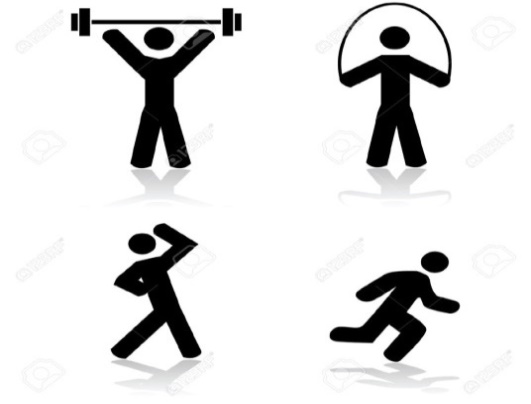 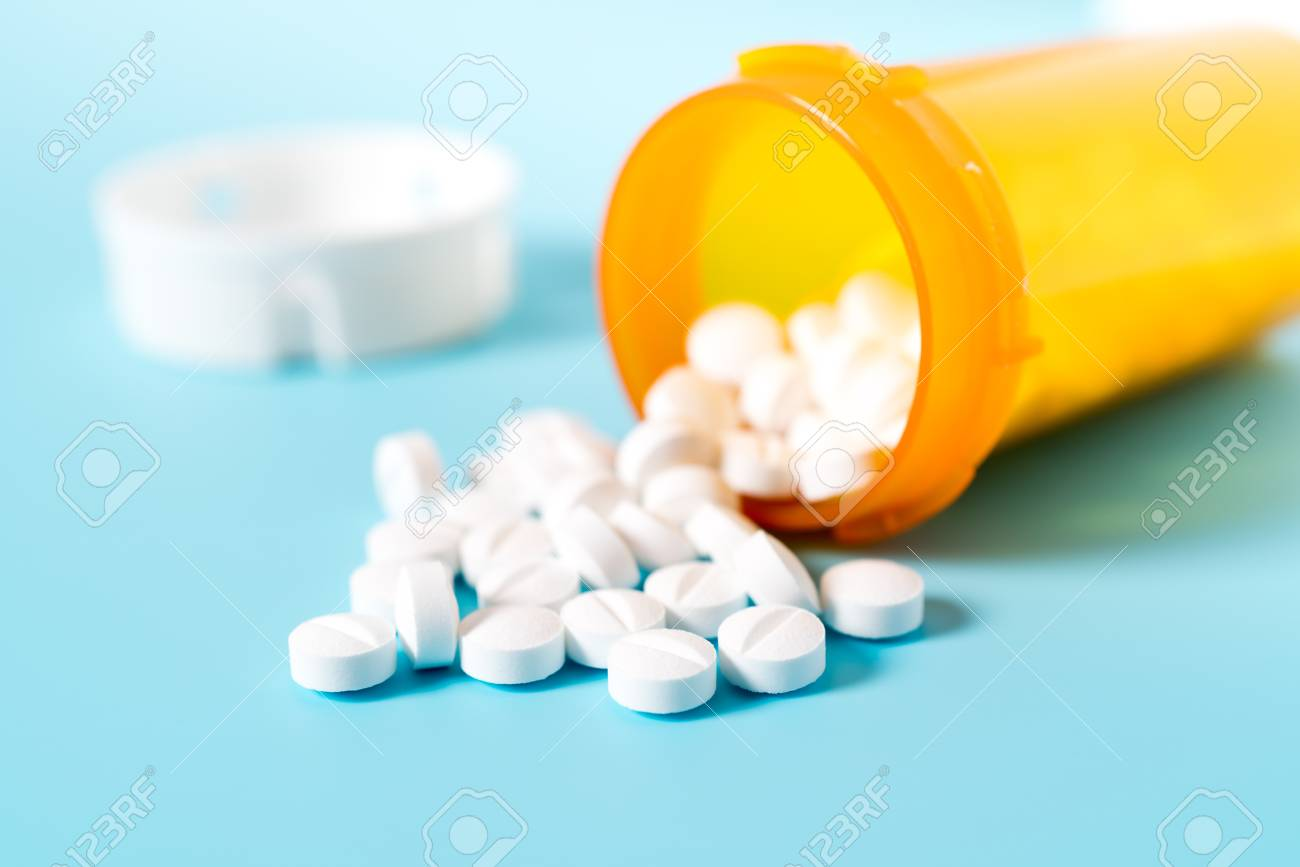 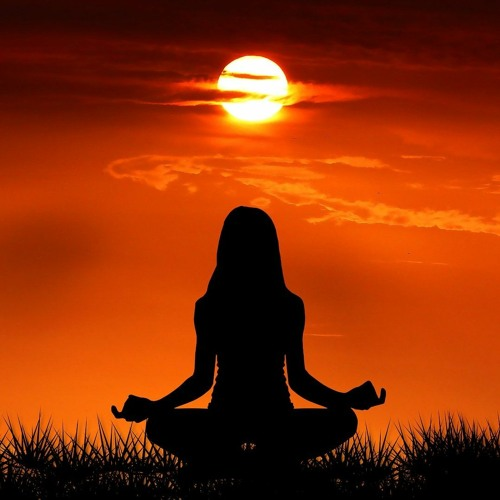 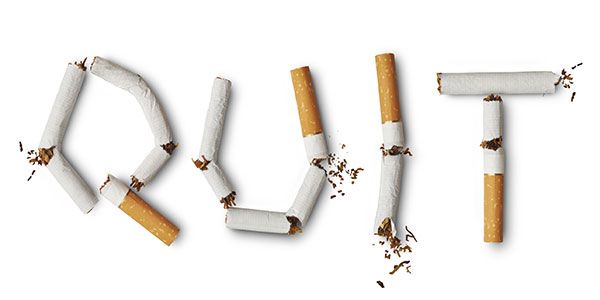 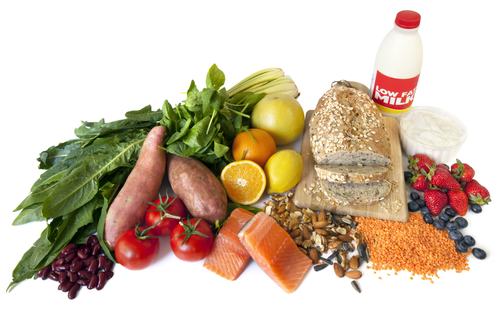 [Speaker Notes: As we just saw, there are many things that you and your health care provider can do to delay, minimize, or prevent complications from developing.  For the rest of our 4 week series, we will focus mostly on the things that are within your personal control.]
MANAGING BLOOD SUGARS AND DIABETES
[Speaker Notes: There are 3 main approaches to managing diabetes.  All of them work in combination with each other.  We are going to discuss nutrition and physical activity in more detail in our upcoming classes.  For the remainder of today’s class, we will focus on medication.]
MEDICATIONS
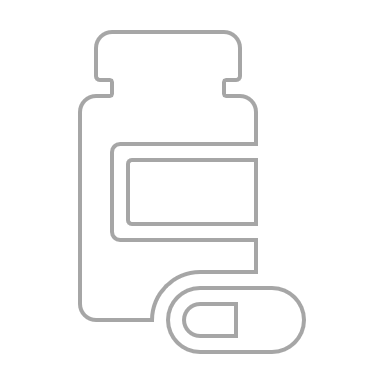 TRUE OR FALSE?Going on a medication for diabetes means that I’ve failed my diet / exercise plansand my diabetes is getting worse
FALSE
[Speaker Notes: Zoom poll question:   Going on a medication for diabetes means that I’ve failed my diet / exercise plans and my diabetes is getting worse.
a) True  b) False]
THE FACTS
Diabetes is progressive 
What works today may not always be enough in the future
Healthy behaviours are always beneficial
Medications are used in addition to lifestyle changes
The higher your risk, the more benefit medications provide
It’s a combined effort!
[Speaker Notes: Combined effort = Combine the effects of diet + physical activity + medications.]
WHAT DO MEDICATIONS DO?
MEDICATION:  THINGS TO CONSIDER
PROS
CONS
Lower cost medications
Possible side effects
Weight loss
Lower risk of complications, heart disease, or death
Frequency (once a day, once a week)
Higher cost medications
Possible side effects
Risk of low blood sugar
Upset stomach
Weight gain
Yeast infections
Injection (insulin or other drugs)
[Speaker Notes: Any time your doctor/NP suggests to start a medication, there are many pros and cons to consider.  Have a conversation with your doctor or pharmacist about why they recommend a medication for you.

You can also make an appointment with the pharmacist at your drugstore to review your medications, learn about why you are taking them, and any side effects or other benefits they provide.]
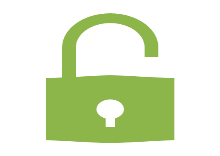 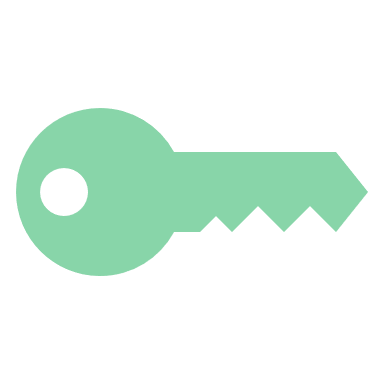 Ways THAT medications lower glucose levels
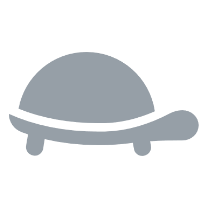 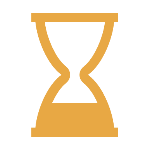 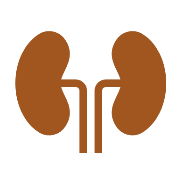 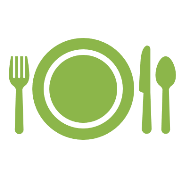 [Speaker Notes: Presenter notes:  Symbols match the mechanism of medication classes (lock, eye, turtle, hourglass, kidney, plate).  Symbols will appear on the slides ahead.

Review these next slides quickly.  Highlight the overall message that medications work in many different ways, and that you may be prescribed more than one medication for diabetes because they have different mechanisms of action.  Information is provided so that, after the class, participants can review the slides and reflect on the medications that they personally take.  Encourage clients to talk to their doctor or pharmacist if they have more questions about medications.]
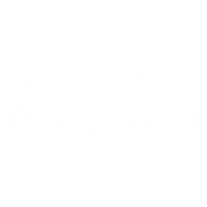 Metformin
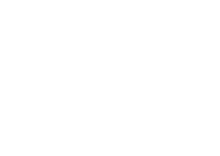 Helps insulin work more effectively
Slows down the “leaky liver”
Empagliflozin	Dapagliflozin		CanagliflozinJardiance	Forxiga			Invokana
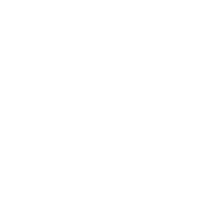 Increase glucose removal by the kidneys
[Speaker Notes: ---Information in the speaker notes is provided for background information only.  Do not read this as part of the class unless participants have a specific question---


Metformin:
-Often a first choice of medication.
-Reduces insulin resistance,  increases glucose uptake by muscle and other tissue,  inhibits hepatic gluconeogenesis.
-Pros:  a) Low cost (~$10/month),  b) Minimal side effects,  c) Decreases your risk of dying (cardiac risk decreased by 35% in 10 years).
-Cons:  Diarrhea/Upset stomach.  (Often gets better with time.  Start with a low dose and titrate slowly;  Take with food).


Empagliflozin/Dapagliflozin/Canagliflozin  (SGLT2 inhibitors):
-Mechanism:  Increases urinary excretion of glucose / “pee out sugar”  /  reduces reabsorption of glucose in the kidneys.
-Pros:  a) No hypoglycemia,  b) Weight loss (2-3 kg),  c) Reduce blood pressure (5/2 mmHg),  d) Decrease risk of heart disease (Best evidence with empagliflozin and dapagliflozin).
-Cons:  Higher cost (~$100/month),  b) Yeast infections possible.]
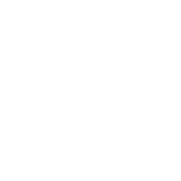 Glyburide	Gliclazide			RepaglinideDiabeta	Diamicron		Gluconorm
Increase the amount of insulin produced in the body
Sitagliptin	Linagliptin		SaxagliptinJanuvia	Trajenta			Onglyza
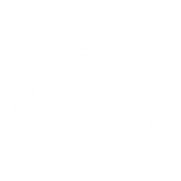 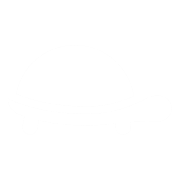 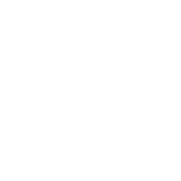 Increase the amount of insulin produced in the body
Decrease appetite / slows food leaving stomach
[Speaker Notes: ---Information in the speaker notes is provided for background information only.  Do not read this as part of the class unless participants have a specific question---


Glyburide/Gliclazide/Repaglinide  (Sulfonylureas):
-Pros:  a) Low cost (~$25/month),  b) Lowers glucose  = helps you feel better (i.e. less symptomatic).
-Cons:  a) Risk of low blood sugar,  b) Does not decrease heart disease risk.


Sitagliptin/Linagliptin/Saxagliptin  (DPP-4 inhibitors):
-Pros:  a) No hypoglycemia,  b) Lowers glucose  = helps you feel better (less symptomatic).
-Cons:  a) Higher cost (~$100/month), b) Does not decrease heart disease risk.]
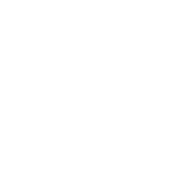 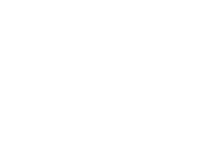 Liraglutide			Semaglutide		DulaglutideVictoza				Ozempic			Trulicity
Increase the amount of insulin produced in the body
Decrease appetite / slows food leaving stomach
PioglitazoneActos
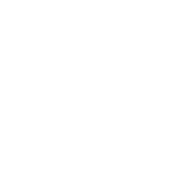 Helps insulin work more effectively
[Speaker Notes: ---Information in the speaker notes is provided for background information only.  Do not read this as part of the class unless participants have a specific question---


Liraglutide/Semaglutide/Dulaglutide  (GLP-1 receptor agonists):
-Semaglutide and Dulaglutide are taken once a week.  Liraglutide is taken daily.
-Pros:  a) Weight loss (1.5-3 kg)  b) No hypoglycemia,  c) Lowers risk of heart events (e.g. MI, stroke)
-Cons:  a) High cost (~$225/month),  b) Requires an injectable (but are not insulin).  Semaglutide has an oral (pill) option but that version is not covered by MB Health/EDS.


Pioglitazone:
-Rarely used anymore.
-Pro:  Lowers glucose  = helps you feel better (i.e. less symptomatic).
-Cons:  a) Causes fluid gain (edema) which can worsen heart failure,  b) Does not decrease heart disease risk.]
Insulin
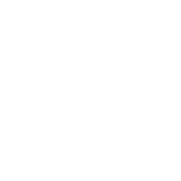 Increases the amount of insulin in the body
Used when other medications are not enough

Remember: 
Diabetes is progressive
Over time, insulin-making cells in the pancreas wear out
Insulin injections “top up” the body to the insulin level it needs
[Speaker Notes: Pros:
a) Lowers glucose = helps you feel better (i.e. less symptomatic).
b) Must be injected, but NOT painful.  Much LESS painful than checking blood sugar (by finger poke).
c) Insulin injections are usually given only 1-2 times per day, usually at bedtime or first thing in the morning.  (Don’t need to take basal insulin at a restaurant).
d) Low blood sugars are less common with newer types of insulin.
e) May be less costly than newer oral medications (cost depends on insulin dose).

Cons:
a) Risk of low blood sugar (hypoglycemia).
b) Does not decrease heart disease risk.]
MEDICATIONS
Medications work in different ways
You may need several medications in combination to lower glucose and reduce your risk of diabetes complications
OTHER MEDICATIONS
Blood pressure pills
Lower heart disease risk (if you have high blood pressure)
Some may help protect your kidneys, regardless of yourblood pressure level
Cholesterol pills (statins)
Reduce heart disease risk, regardless of cholesterol level
[Speaker Notes: Blood pressure pills (ACE inhibitors/ARBs):  Decrease cardiac risk by 35-50% in 10 years (IF you have high blood pressure).
Cholesterol pills (statins):  Decrease cardiac risk by 25-35% in 10 years (REGARDLESS of cholesterol level).]
POLL QUESTION
How would you prefer to manage your diabetes?
Prescription medications 
Vitamins / Natural supplements
Both (prescriptions + natural products)
Neither (diet + exercise only)
[Speaker Notes: Zoom poll question:  How would you prefer to manage your diabetes?
a) Prescription medications 
b) Vitamins / Natural supplementsc) Bothd) Neither

(There is no correct answer to this question; this is simply used to judge the type(s) of treatment preferred by your participants).]
NATURAL HEALTH PRODUCTS
Natural health products can be advertised as treatments,regardless of how safe or effective they are
Natural products are not required to be studied asin-depth as prescription medications
If you are taking a supplement for any reason,  tell yourhealth care team,  so they can make sure it is safe for you
[Speaker Notes: However you decide to manage your diabetes, remember that YOU are at the center of your care.  You have the right to ask questions and to determine what type of treatment plan you want to follow.  Ultimately, you are in control and your health care team is here to support YOU.]
DIABETES RESOURCES
Diabetes Canada
www.diabetes.ca

Heart & Stroke Foundation
www.heartandstroke.ca
Other health education groups
www.wrha.mb.ca/groups

Health Links  (204) 788-8200
Your diabetes care team:  Doctor/NP,  Nurse,  Dietitian,  Community Pharmacist,  Physiotherapist,  OT,  etc.
[Speaker Notes: For participants who request a 1-on-1 appointment with a diabetes educator:
Encourage participants to attend all of the classes in the diabetes series first, as the classes may answer all of their questions.
If clients still want a 1-on-1 after attending all the classes, they now have the basic knowledge to have an effective visit with a CDE/clinician.]
SMOKING RESOURCES
Smoker’s Helpline
1-877-513-5333
Manitoba Lung Associationwww.mb.lung.ca
Peer support onlinewww.facebook.com/groups/ManitobaQuits
Education / support groups, including Commit To Quitand Packing It In classeswww.wrha.mb.ca/groups
Thank you!
Any questions?
Use the chat functionor un-mute your microphone
[Speaker Notes: Evaluation:  To be completed at the end of the series (not after each class).]
ACKNOWLEDGMENTS
Development team:
Karin Ens, BScPharm EPPh CDE & Jennifer Gibson, BSP ACPR EPPh

Reviewer team:
Aimee Bowcott, MPH RD CDE CRE;  Cindy Campbell, OT Reg (MB) CRE;Shauna Doerksen, RD CDE;  Jenna Hart, RD CDE;  Jodis McCaine, RD;Sheila Pelagio, BHEcol BN RN CTE;  Colin Reeve, BSP CDE CRE CTE;Cindy Sanchez, RN BN CDE;  Cheryl Shaver, BScPharm CTE;Maggie Wallin, BMR-PT CRE